关于放生
慈诚罗珠堪布
关于放生
关于放生
作为佛教徒，我们经常放生。如果如法地放生，功德是不可思议的；如果不够如理如法，功德就要大打折扣。了知如何如法地放生，这对我们来说非常重要。
大乘菩萨所有的行为，可以归纳为六种，这就是六度——六波罗蜜多。。
如果我们能如法放生，即使是放一条生命，也有办法具足六度。
第一、布施
关于放生
1.无畏布施		2. 法布施		3. 财布施
第一、布施
关于放生
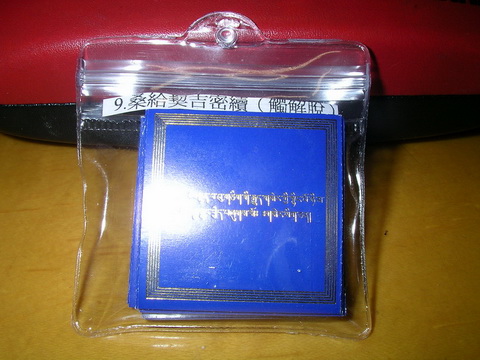 第一、布施
关于放生
第一、布施
关于放生
：第一、布施
关于放生
第二、持戒
关于放生
持戒可以分两种：
第一是持守小乘不伤害众生的戒律；
在放生的过程当中，不让动物受伤。
没有念经，没有放甘露丸，系解脱也没有搁在它们头上之前尽量不要放。就放了，对这些生命来说就是很大的损失。
第二是持守大乘利益众生的戒律。
放生的行为也帮助众生断除了一些罪过。以放一条鱼为例：第一，我们买下来放生，免除了鱼市场的老板的罪过；第二，免除了厨师的罪业；第三，断除餐馆里那些吃鱼的人罪过。这就是利益众生。
第三、忍辱
关于放生
在放生的时候，也会遇到一些困难。譬如严寒酷暑、身体劳累、蚊虫叮咬以及别人的刁难等等，遇到这些外境时，要观想这是很好的消除自己罪业的方法，或按《入菩萨行》里讲的自他相换，即由自己来替一切众生承受这些痛苦。虽然是一些小的痛苦，但若能这样观想、这样思维，也可以积累很大的资粮。所以，要安忍身体上的一切艰难困苦。如果遇到别人制造违缘，也不能与人争吵，生起嗔恨心，要忍受别人的无理取闹。这些就是忍辱。
第四、精进
关于放生
精进是对修法有欢喜心。在放生的时候，应该是每个人都对放生有欢喜心的。若有欢喜心，就具备了精进。
第五、禅定
关于放生
经书上有记载，讲经说法或做其他善事，如果能认认真真讲，不胡思乱想，这就是禅定。
放生的时候，念经的时候，如果能一心一意去想，认认真真去放，一心祈祷佛陀或对这些生命发慈悲心，就是禅定。
第六、智慧
关于放生
放生的时候，知道这样做是大乘佛法，这样做有善根，这样做可以使很多众生都得到利益等等，而且要为这些众生念诵经文、佛号、咒语，这就具备了智慧。
如果再完善一点，在放生的时候，要观三轮体空，要知道自己、被放的生命、放生的活动这三个都是如幻如梦的。如果有这样的见解和证悟，那就是智慧。
三殊胜摄持
关于放生
这样如法的放生，就具备了六度。如果能以加行发心、正行无缘、回向菩提的三殊胜摄持，放生就是非常殊胜的善行。
每一个人从无始以来到现在，杀生的罪过无穷无尽。不要说无始以来，就是这一世，从出生到现在，杀生的罪过也有很多，足够将我们赶向地狱，放生就是最好的对治力。同时还要发心：从此以后，决不故意去杀害众生！如果有这样的决心，则一定能够清净杀生的罪过。
如果不能这样下决心，也可以选择部分生命。如果能针对某种特殊的对境发誓不杀生，那么，杀这种对境的罪业就能够清净。
将放生作为自己清净杀生罪业的对治力，还是发大乘的菩提心，全由自己选择。
由此可知，是否能够成佛，一切都取决于自己的发心。
Q & A
关于放生
Q：有些人认为，鱼市场的生命多如恒河沙，我们买的只是其中小小的一部分，仅仅其中用于宰杀的泥鳅也是买不完的，这样的放生究竟有多大意义呢？
A：想解救所有的生命，不要说我们，即使佛也无能为力。佛也只能度化有缘的众生，面对无缘的众生，佛也无可奈何。放生也是这样，即使你富如帝释天，也买不完所有的生命。因为众生是无边无际的，佛度化众生也有鞭长莫及的时候，我们就更不用说了。所以，只有尽自己的能力去帮助众生。
	放生的数量当然是越多越好。小体积的动物，有限的钱可以救很多生命。但放大体积的生命，因为身体越大，死的时候痛苦也越大，所以功德也很大。

放生的功德非常大，每一个参加放生的人，都能得到同样的善根，如果再加上如理如法地发心和回向，功德就更不可思议，一定能清净我们所有的罪业！